Aquarius Cmp NS934Ноутбук для мобильных руководителей
РОССИЙСКИЕ НОУТБУКИAquarius Cmp NS934
Ноутбук бизнес-серии с размером экрана 14” и разрешением WUXGA 1920x1200 формат 16:10. 
Супер легкий классический дизайн – вес менее 1 кг
Широкий набор проводных и беспроводных интерфейсов для подключения периферийных устройств, включая высокоскоростной современный интерфейс Thunderbolt 4. 
Видео интерфейсы для подключения внешних мониторов
Комфортный вес и прочность конструкции достигается за счет применения корпусных деталей из магниевого сплава
Опциональные решения для обеспечения безопасности конфиденциальных данных
Совместимость с российскими операционными системами Linux
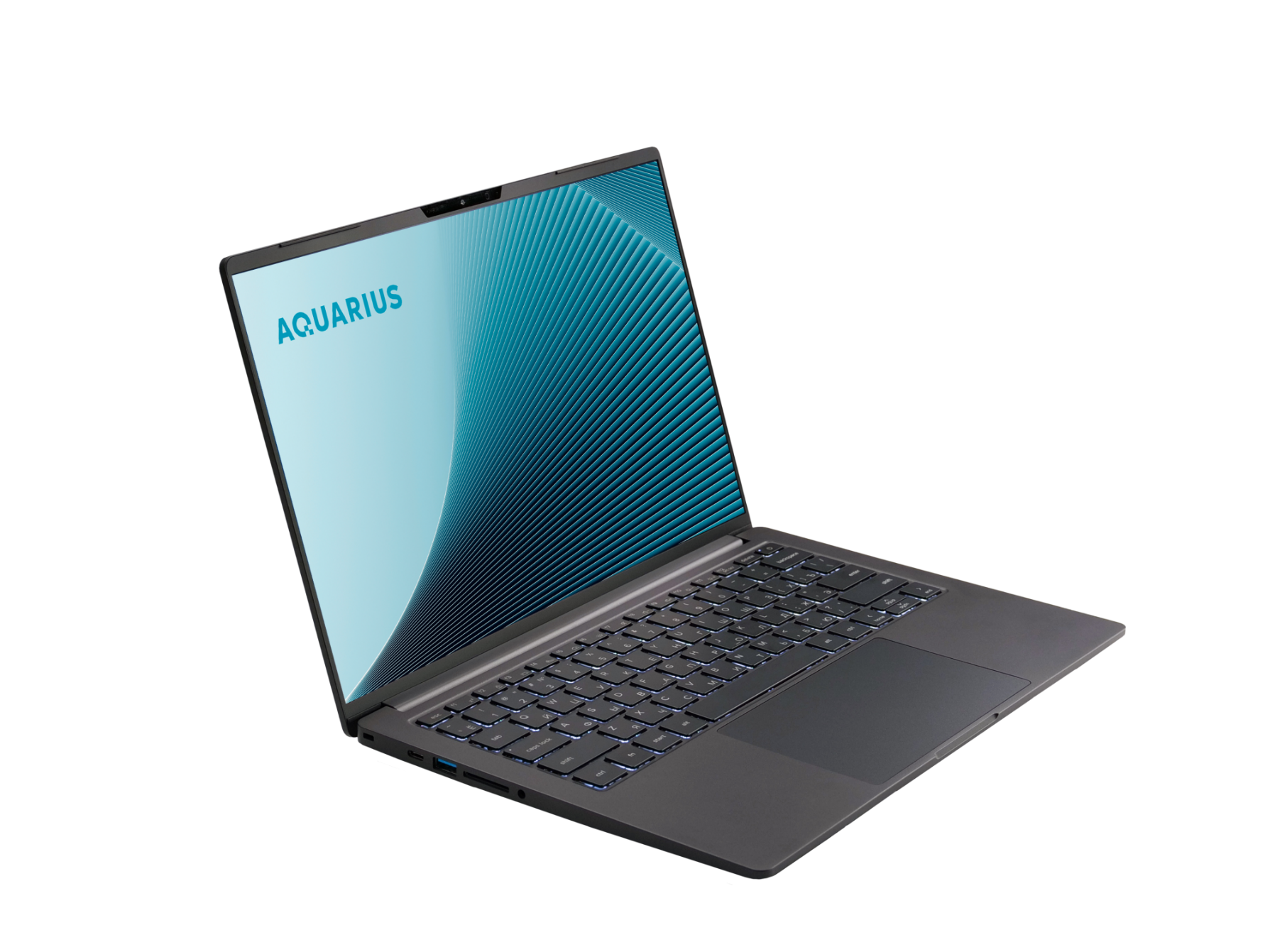 Широкий выбор проводных интерфейсов
Видео интерфейсы HDMI и Display Port
2 x USB 3.2 Gen1 Type-A
1 x USB 3.2 Gen2 Type-С
1 x Thunderbolt 4 Type-С




Комбинированный аудио
Устройство чтения карт памяти





Безопасность
Слот для замка безопасности типа Kensington Lock
РОССИЙСКИЕ НОУТБУКИAquarius Cmp NS934
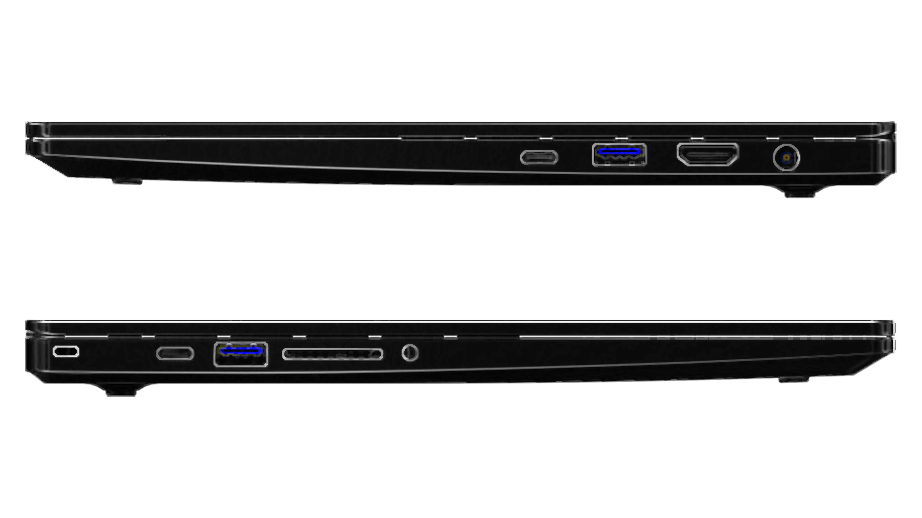 РОССИЙСКИЕ НОУТБУКИAquarius Cmp NS934
Особенности конструкции для комфортного и надежного использования

Вес менее 1кг
Корпус изготовлен из магниевого сплава
Прочный шарнир для раскрытия экрана на 150 градусов
Соотношение сторон экрана 16:10
Производительная система охлаждения обеспечивает бесшумное и надежное охлаждение процессоров с базовой мощностью 28 Ватт
Специальное решение для охлаждения высокоскоростных накопителей  SSD M.2
Русифицированная клавиатура с подсветкой
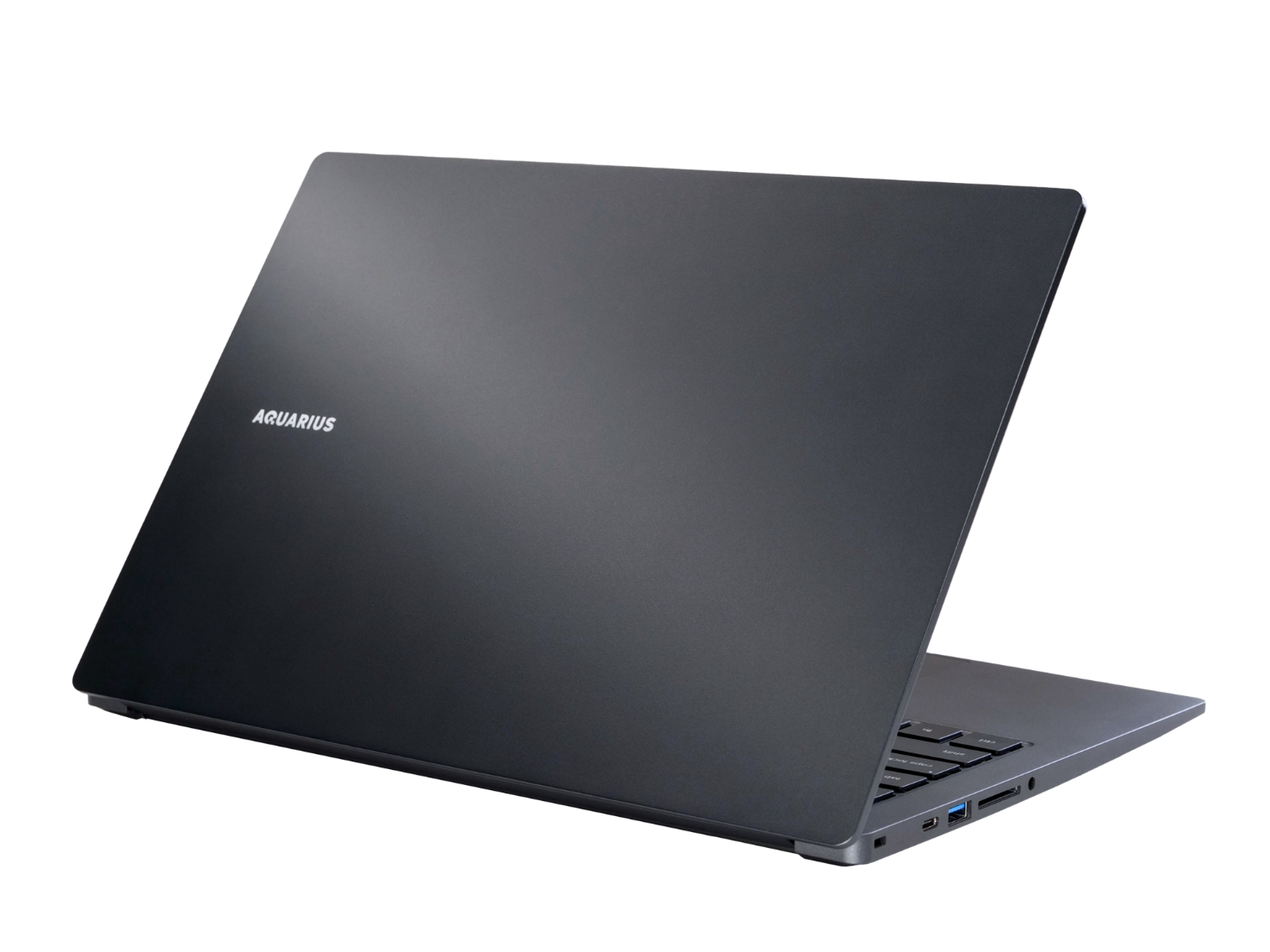 Супер легкий Aquarius Cmp NS934для руководителей
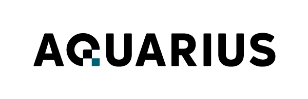 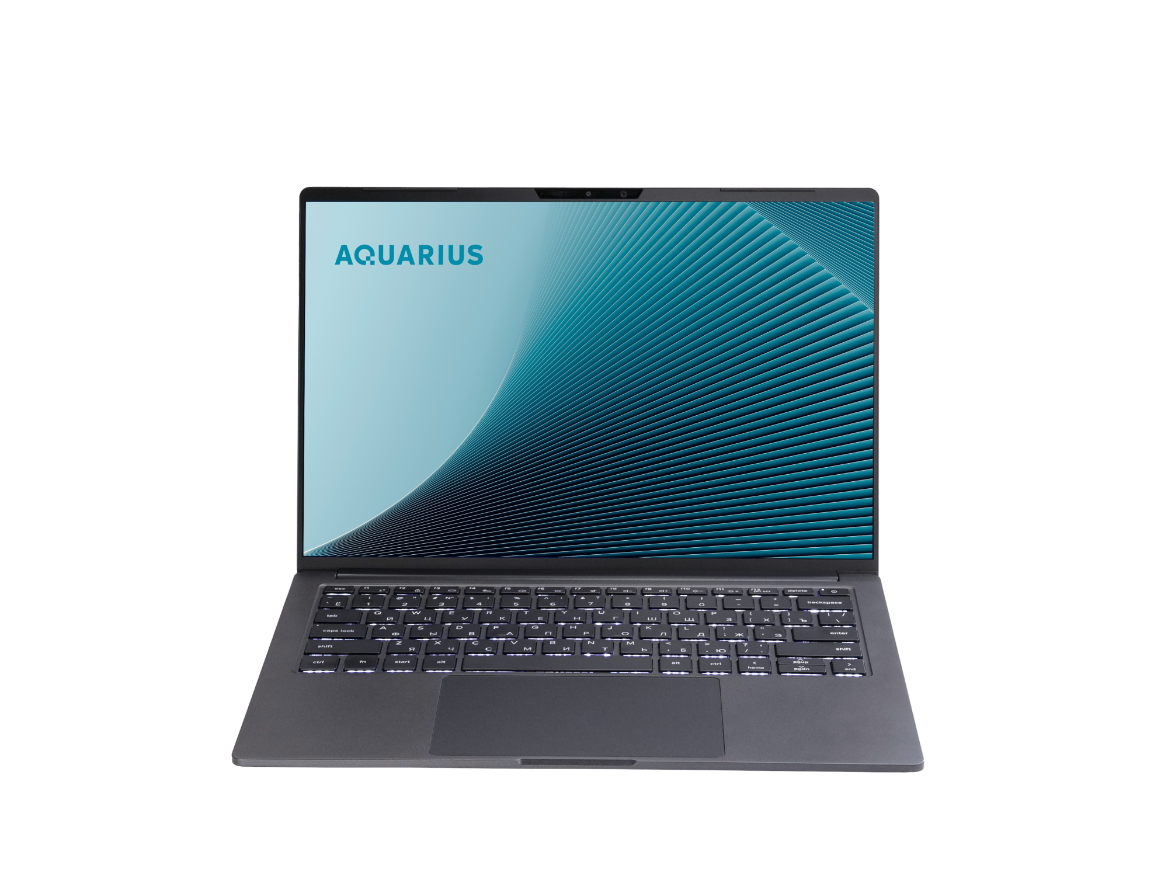 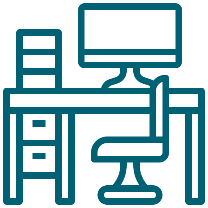 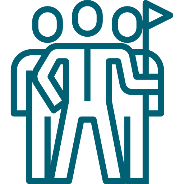 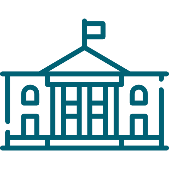 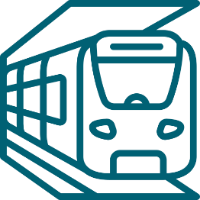 Aquarius Cmp NS934
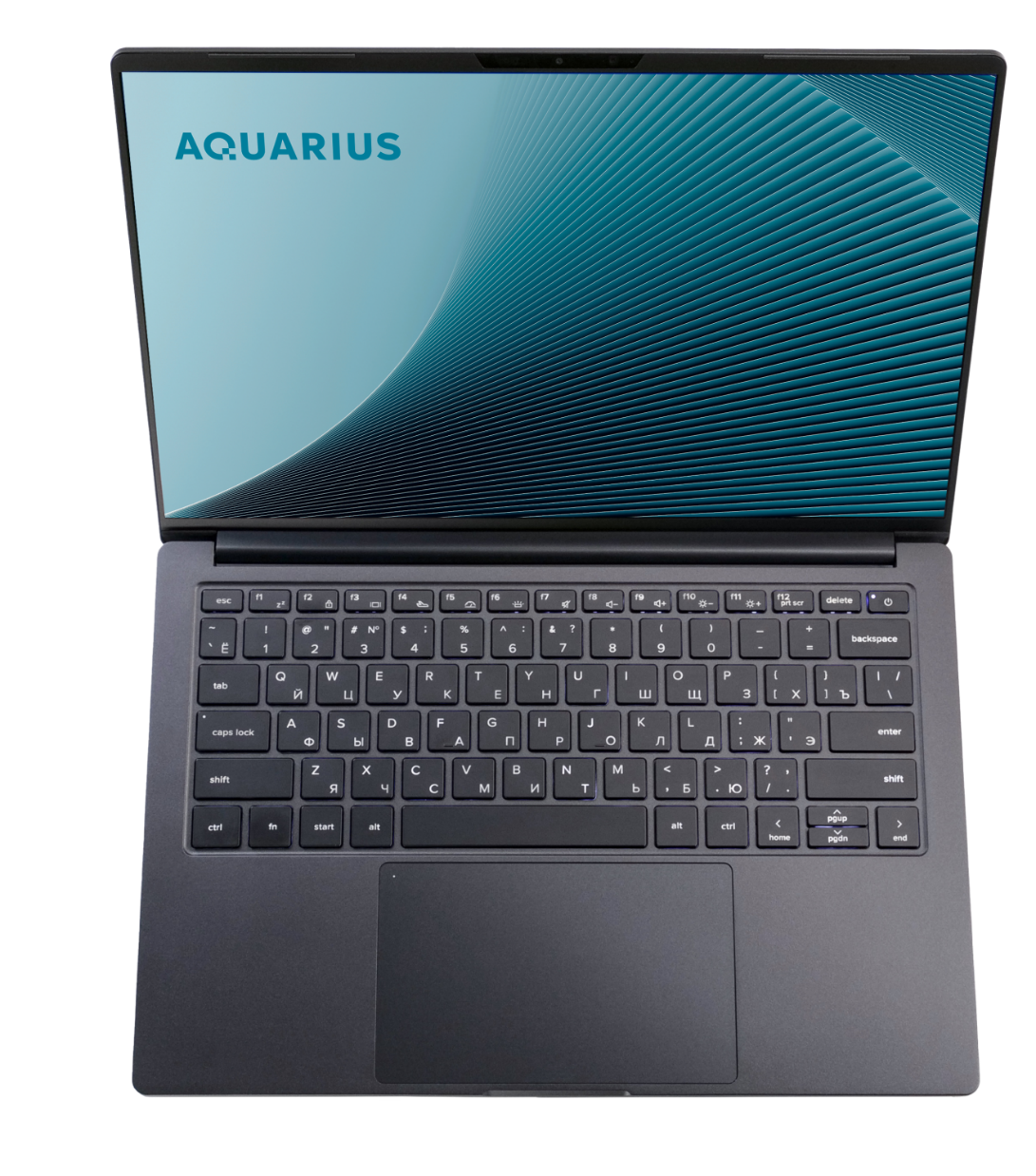